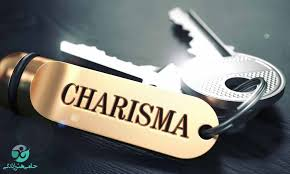 شخصیت کاریزما
چگونه شخصیت کاریزما داشته باشیم
مقدمه
حتما در اطراف و زندگی به انسان‌هایی برخورد کرده‌اید که قدرت رهبری و جاذبه غیرعادی داشته باشند.
 به گونه‌ای که هر فردی بدون اراده و چشم بسته تمایل دارد از وی اطاعت کرده و از طرفدارانش باشد.
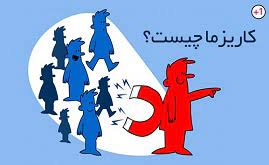 مقدمه
گروهی از افراد به این مسائل دقت می‌کنند و سعی دارند تا متوجه شوند آن فرد در وجودش چه چیزی پنهان کرده است که همگان را
 این طور شیفته خود می‌کند
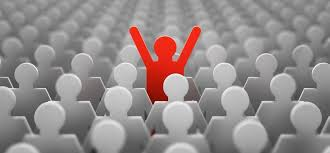 گروهی دیگر از افراد دیگر نیز ترجیح می‌دهند زیرپرچم چنین آدمی بمانند تا اینکه سعی و تلاشی برای رسیدن به چنین شخصیتی
 در خود داشته باشند.
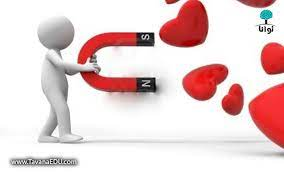 مقدمه
در همین راستا این مطلب قصد دارد تا شما را با مفهوم کاریزما و کاریزماتیک آشنا کند
 پس از آن به سراغ معرفی همان افرادی که دیگران
 ترجیح می‌دادند از آن‌ها پیروی کنند، رفته است
 پس پیشنهاد می‌کنیم با ما همراه باشید و این افراد را بشناسید.
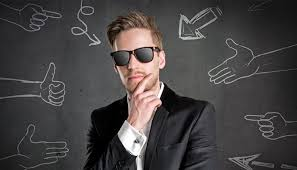 مقدمه
فَرَهْمَندی یا کاریزما (به یونانی: χάρισμα؛ تلفظ: «خاریسما») در لغت به معنی جذابیت غیرعادی و دارا بودن صفت‌های ویژه و
 ممتاز و منحصربه‌فردی است که مورد پسند و ستایش تعداد 
زیادی از دیگر انسان‌هاست.
 جاذبه‌ای انفرادی (فردی) که اثری اجتماعی (جمعی) دارد.
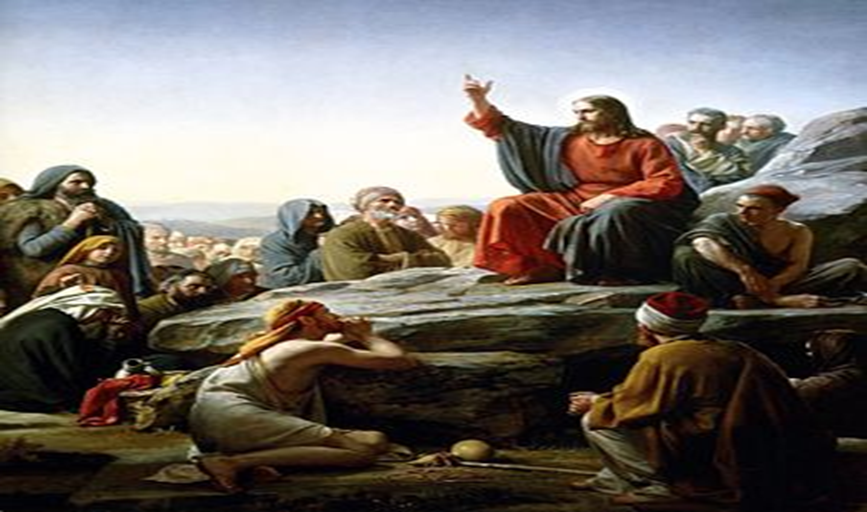 مقدمه
از اواسط قرن بیستم و در ادبیات سیاسی و اجتماعی، واژه کاریزما به تعبیر غالبی در توصیف چهره‌های سیاسی برجسته بدل شد
 چهره‌های مثبت یا منفی که جذابیت مقاومت‌ناپذیری برای توده‌ها داشته، توان اثرگذاری بی‌مانندی بر آن‌ها یافته بودند
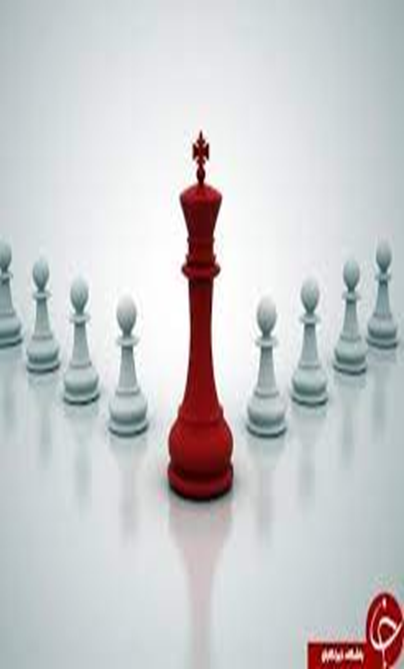 واژه کاریزماتیک نیز برای توصیف ابرانسانی بکار می‌رود که فراتر از اراده و اختیار مردم آنان را تحت تأثیر قرار می‌دهد و هیچ‌کس یارای مقاومت در برابر او، یا حق انتخاب و انتقاد ندارد
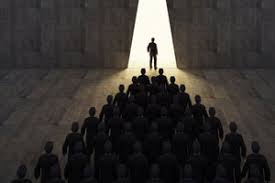 شاید اندیشه رسیدن به چنین شخصیتی نیز در شما ایجاد شود
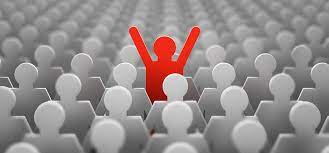 شاید برایتان پیش آمده باشد در جلسه‌ای شاهد اضطراب بیش‌ازاندازه‌ی همکارتان برای معرفی ایده‌اش باشید
 یا مجبور باشید خود را برای رویارویی با یکی از زیردستانتان که خلاق و بااستعداد است، اما عملکرد ضعیفی دارد آماده کنید
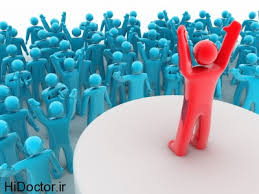 یا نظاره‌گر همکارتان باشید که پس از نرسیدن به نتیجه‌ی
 دلخواه در جلسه‌ی معرفی محصول، باید به‌سراغ اعضای
 تیمش برود که خسته و ناامید منتظر راهنمایی او هستند.
البته که نمی‌توان افراد را به شخص دیگری تبدیل کرد، اما می‌توان کاریزما را فراگرفت. 
کاریزما خصلتی تماما ذاتی نیست، بلکه مهارتی آموختنی یا دست‌کم مجموعه‌ای از مهارت‌هاست که کاربردشان قدمتی طولانی دارد.
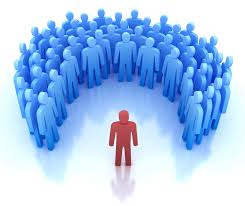 پژوهش‌ها نشان داده‌اند کسانی که «فنون رهبری کاریزماتیک» 
را فرا گرفته‌اند، در نگاه دیگران اثرگذار‌تر و قابل‌اعتمادتر هستند 
و بیشتر به‌عنوان رهبر پذیرفته می‌شوند. 
در این مقاله به شما می‌گوییم چطور مدیران می‌توانند این فنون 
را در خود پرورش دهند و تقویت کنند.
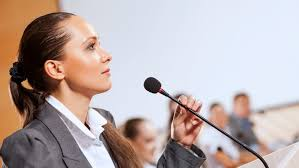 مانند ورزش‌کاری که برای برنده‌شدن به تمرین سخت و نقشه‌ی
 مناسب  نیاز دارد، رهبران هم برای کاریزماتیک‌شدن باید این فنون را فرا بگیرند،
 سخت‌کوشانه آنها را تمرین کنند و روش مناسبی برای به‌کارگیری
 آنها داشته باشند.
کاریزما از ارزش‌ها و احساسات ریشه می‌گیرد
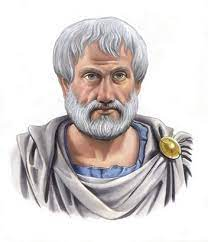 به‌عقیده‌ی ارسطو تأثیر کاریزما ناشی از کیمیای اندیشه، خصلت‌های
 انسانی و حس همدردی است. 
به‌عبارتی‌دیگر، برای قانع‌کردن دیگران باید:
 1-کلامی مستدل و قدرتمند  داشته باشید
2- اعتبار شخصی و اخلاقی‌تان را نشان بدهید 
3-سپس احساسات و اشتیاق پیروانتان را برانگیزید.
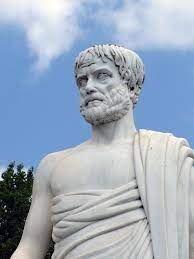 رهبری که به‌خوبی از عهده‌ی این سه بربیاید، می‌تواند
 با دست‌گذاشتن  روی امید‌ها و اعمال پیروانش برایشان 
هدف مشخص ‌کند و به آنها برای انجام کارهای بزرگ
 انگیزه بدهد.
نتایج پژوهش ها
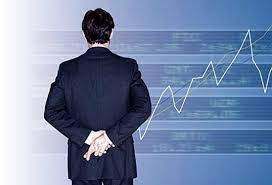 بنابر نتایج برخی پژوهش‌های بزرگ، کاریزما می‌تواند سرمایه‌ای غیر‌قابل‌ارزش‌گذاری در حیطه‌ی کاری باشد. 
سیاست‌مداران هم از اهمیت آن آگاه‌اند.
 اما بسیاری از مدیران اعتقادی به کاریزما ندارند، 
شاید به‌خاطر اینکه نمی‌دانند چطور آن را به‌کار بگیرند
 یا فکر می‌کنند به‌کارگیری آن به‌آسانیِ سبک‌های رهبری دیگر نیست..
اما تردیدی نیست که رهبران برای جلب اعتماد پیروانشان،
 مدیریت عملیات مختلف و تعیین استراتژی، به مهارت‌های
 فنی گوناگونی نیاز دارند.
 آنها همچنین امکان بهره‌برداری از توبیخ و تشویق را دارند. 
اما تأثیرگذارترین رهبرها برای تحقق اهدافشان رهبری کاریزماتیک را در اولویت قرار می‌دهند
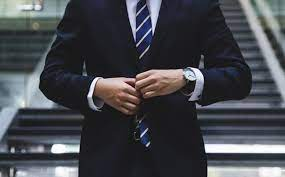 کاریزما چیست؟
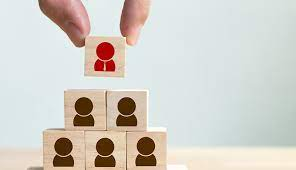 کاریزما چیست؟
کاریزما، در اصطلاح به خصوصیت کسی گفته می‌شود که به شخصه و یا به عقیده دیگران، دارای قدرت رهبری فوق‌العاده است.
 این اصطلاح اغلب در علوم سیاسی و جامعه‌شناسی به کار برده
 می‌شود تا زیرمجموعه‌ای از رهبرانی را که با استفاده از نیروی 
توانایی شخصی خود می‌توانند تأثیراتی عمیق و استثنایی در پیروان
 خود داشته باشند، توصیف کنند.
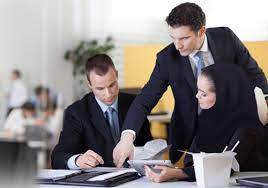 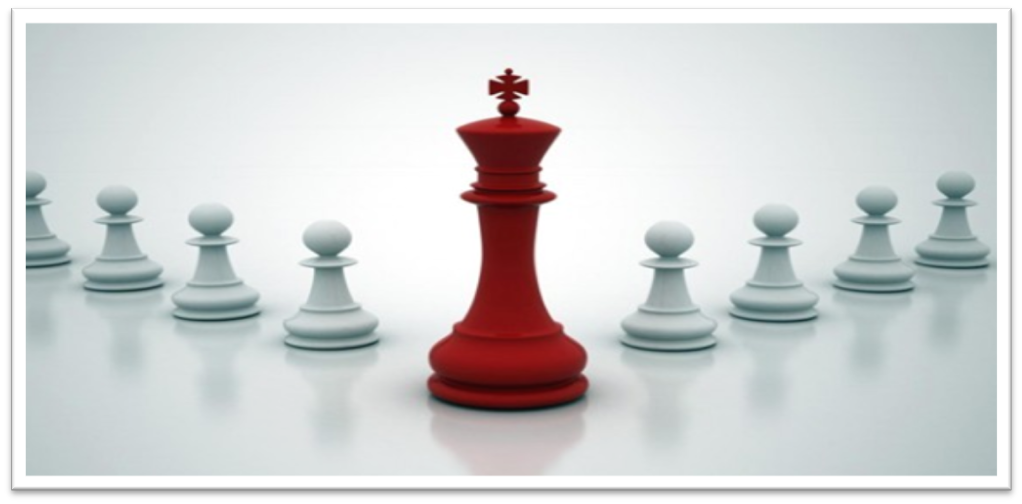 در دانش اجتماعی و علم برقرای ارتباط معمولا تعریف کاریزما  موضوعی چالش برانگیز است 
اما در نهایت کاریزما حاصل برقراری ارتباط و مهارت های ارتباطی بین افراد به شکلی عالی و مطلوب است 
و از آنجا که امکان یادگیری این مهارت ها امکان پذیر است پس افزایش کاریزما نیز امکان پذیر است.
کاریزماتیک شدن
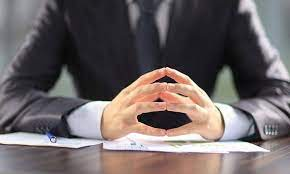 کاریزماتیک شدن
شخصیت کاریزماتیک، به کاراکتری گفته می‌شود که به
 سبب داشتن برخی ویژگی‌ها الگوی سایرین محسوب 
می‌شود و حتی می‌تواند  برای آن‌ها الهام بخش هم باشد.
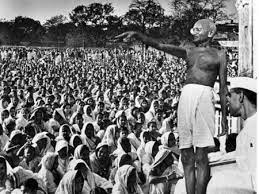 شخصیت‌های کاریزماتیک که در دنیا زیاد پیدا نمی‌شوند،
 افرادی هستند که می‌توانند با قدرت خود جمعیت زیادی
 را تحت تاثیر قرار دهند و آن‌ها را به سمت و سوی خود 
جذب کنند.
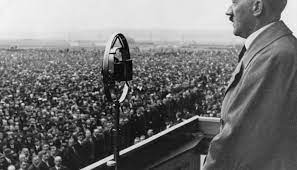 کاریزماتیک شدن
کاریزماتیک شدن یعنی توجه ویژه داشتن به نحوه تعامل با دیگران
 ویژگی هایی که باعث ایجاد کاریزما می شوند مثبت هستند و برای دیگران جذابند.
افراد کاریزماتیک از مهارت های خود استفاده می کنند تا دیگران را با خود همسو کنند، چه از نظر حرفه ای یا ایدئولوژیک یا اجتماعی.
 به همین دلیل کاریزما ارتباط مستقیمی با مهارت ها یا رهبری دارد. 
کاریزماتیک بودن از ویژگی های مهم یک رهبر موفق است.
رفتار کاریزماتیک چگونه است؟
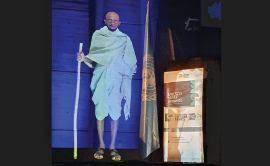 رفتار کاریزماتیک چگونه است؟
وقتی که برای اولین بار کسی را ملاقات می‌کنیم،
 به طور غریزی بررسی  می‌کنیم تا ببینیم که آیا او یک دوست
 بالقوه است یا یک دشمن  و اینکه آیا قدرت و قصد ابراز دوستی
 یا دشمنی خود را دارد یا خیر. 
.
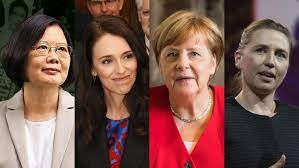 قصد و قدرت
قدرت و قصد، چیزهایی هستند که ما در دیگران ارزیابی می‌کنیم: 
«آیا می‌تواند کوه‌ها را برای من جا به جا کند؟ 
آیا اصلاً برایش مهم هست که چنین کند؟»
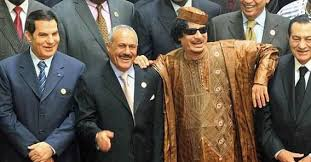